4o Μάθημα
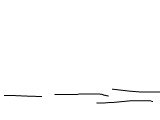 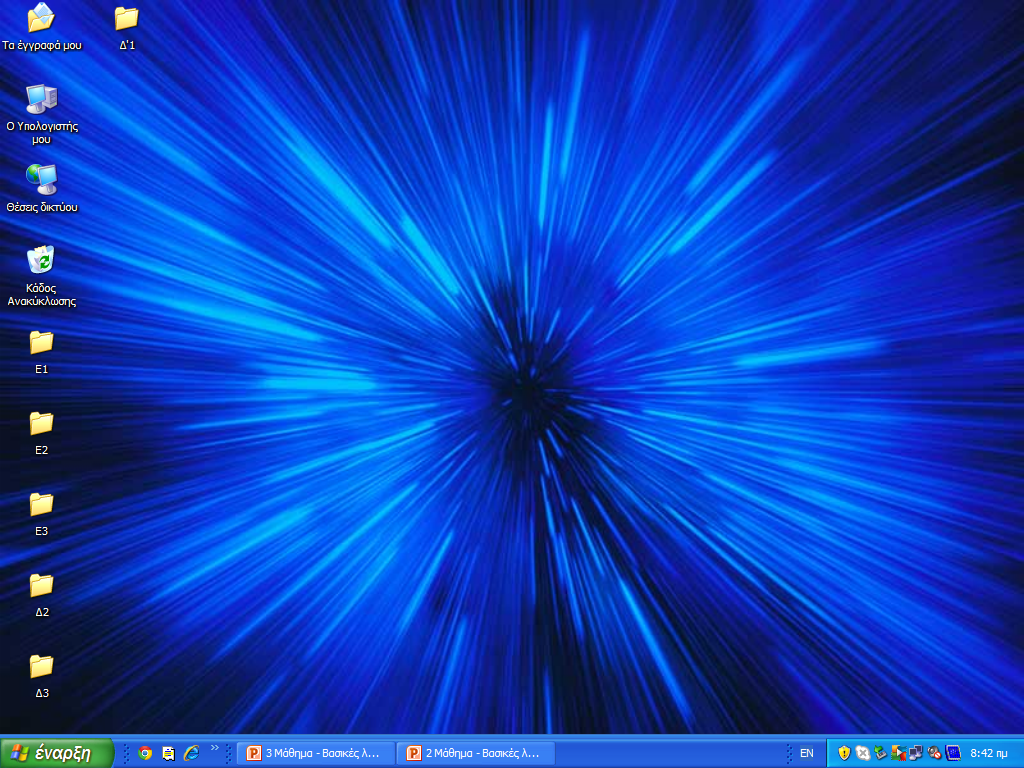 ΠΩΣ ΜΕ ΛΕΝΕ;;;;
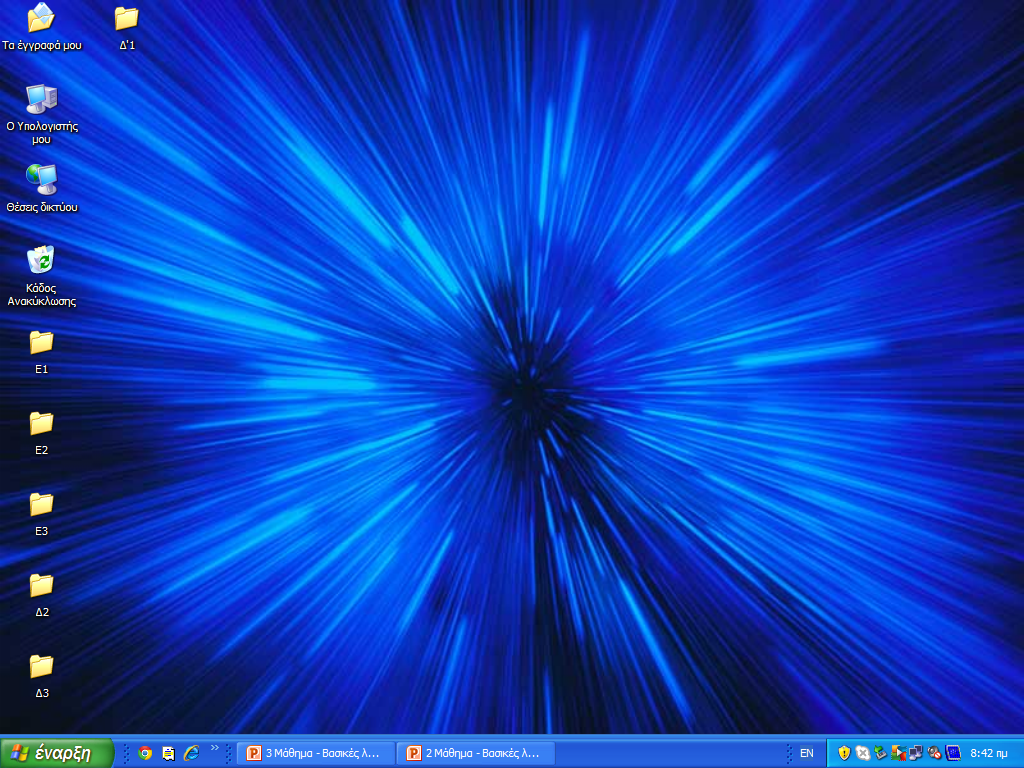 ΠΩΣ ΜΕ ΛΕΝΕ;;;;
ΕΠΙΦΑΝΕΙΑ ΕΡΓΑΣΙΑΣ
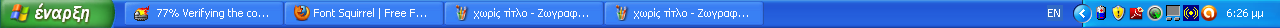 ΠΩΣ ΜΕ ΛΕΝΕ;;;;;
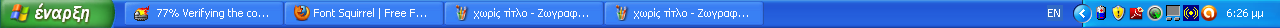 ΠΩΣ ΜΕ ΛΕΝΕ;;;;;
ΓΡΑΜΜΗ ΕΡΓΑΣΙΩΝ
ΚΟΥΜΠΙΑ ΠΟΝΤΙΚΙΟΥ
ΔΕΞΙ ΚΛΙΚ
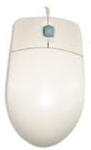 ΑΡΙΣΤΕΡΟ ΚΛΙΚ
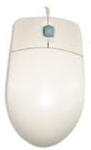 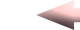 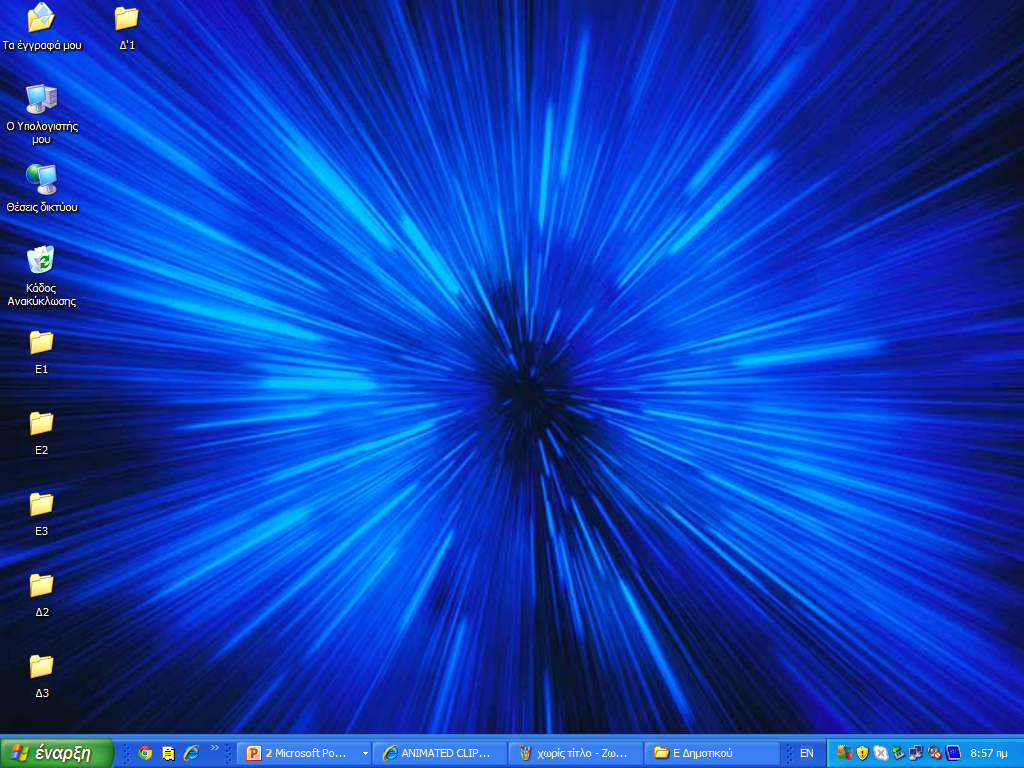 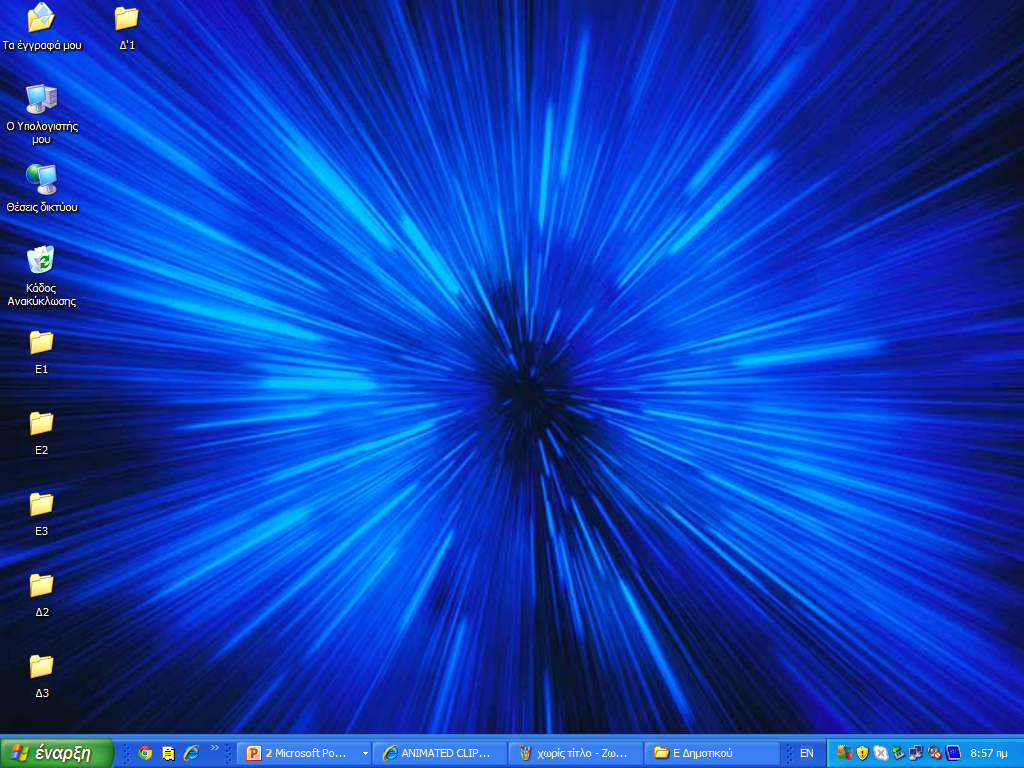 ΑΣ ΑΛΛΑΞΟΥΜΕ
 ΤΟ ΦΟΝΤΟ!!!
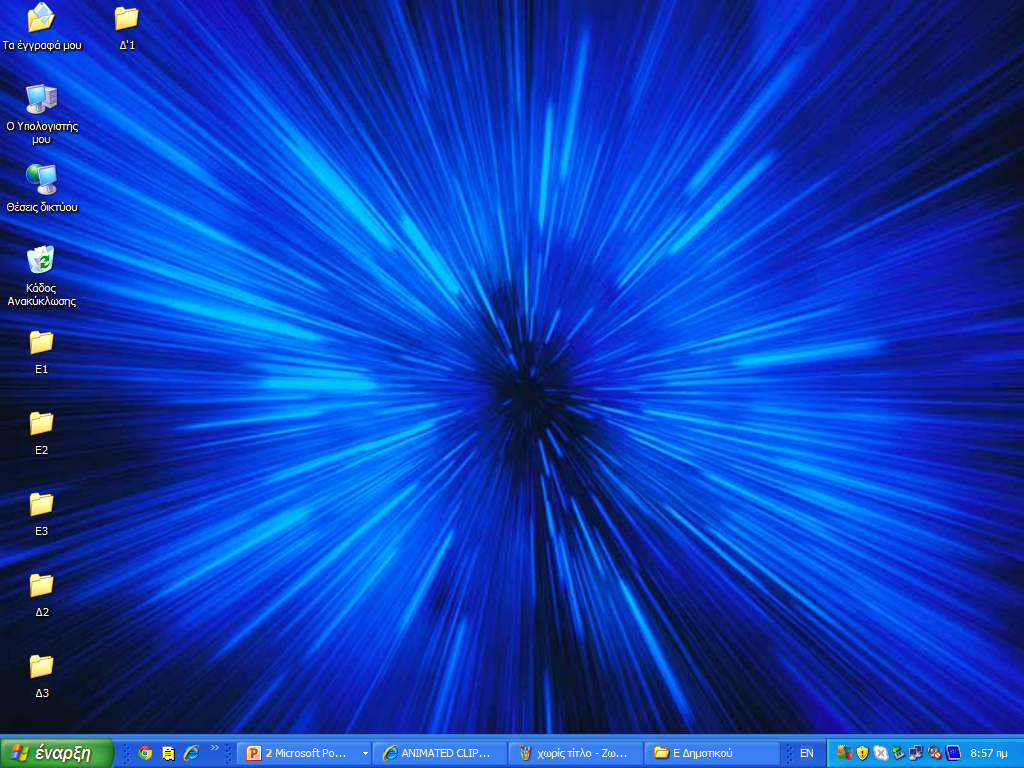 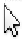 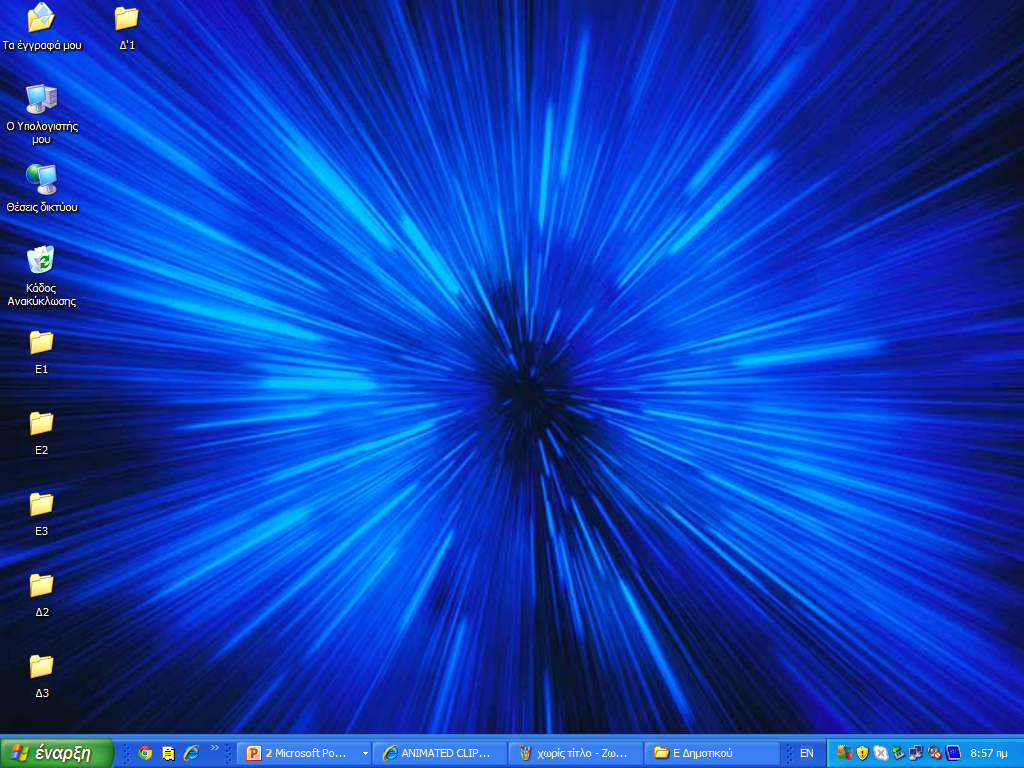 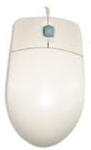 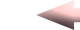 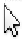 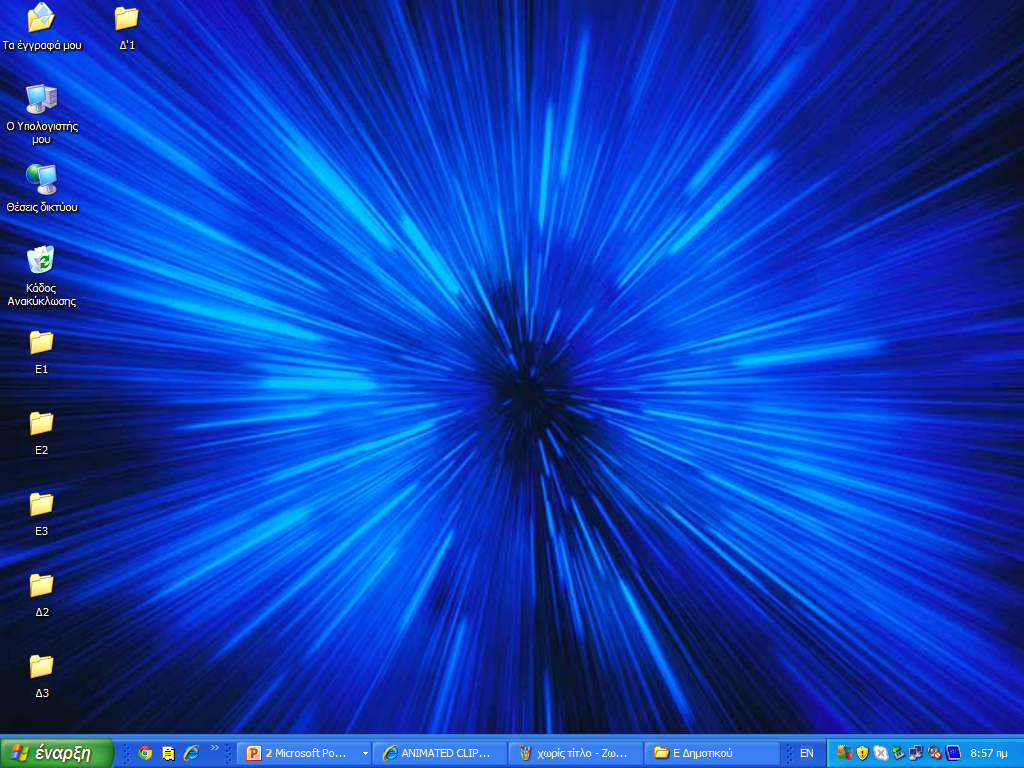 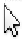 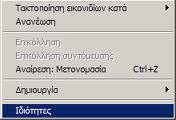 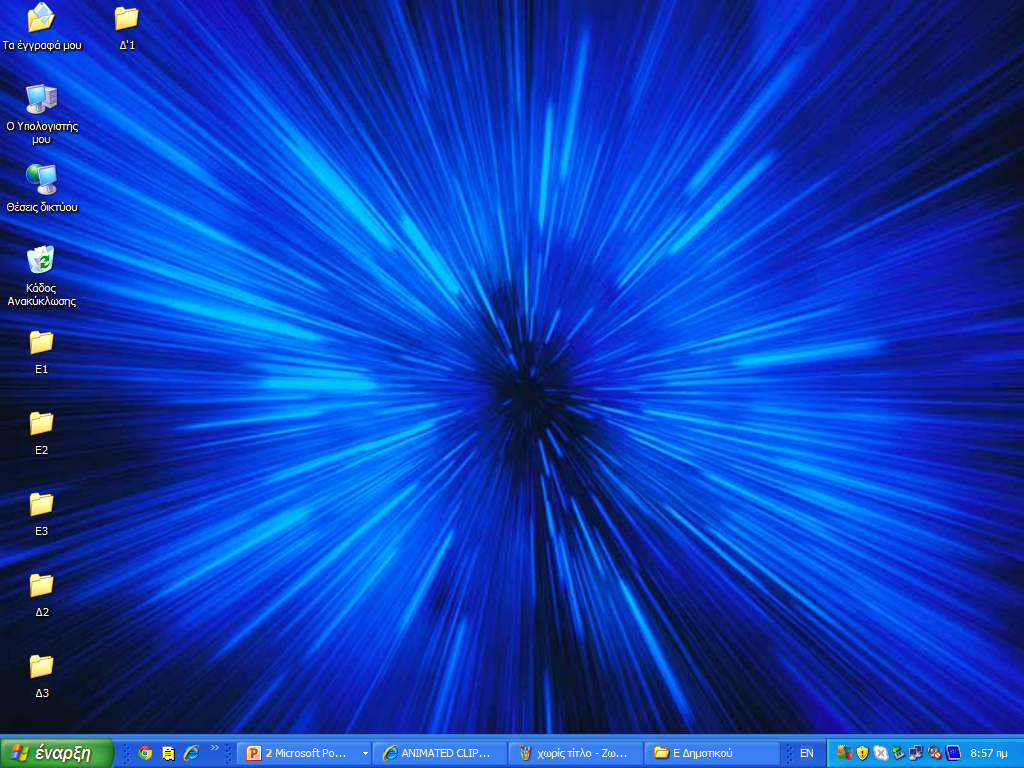 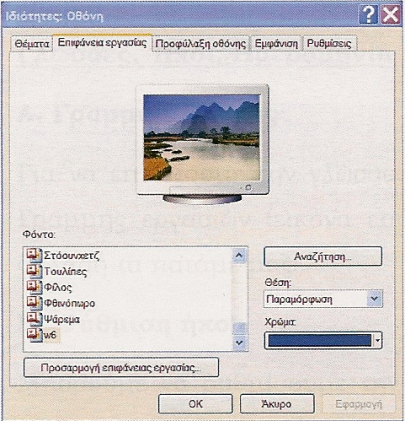 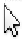 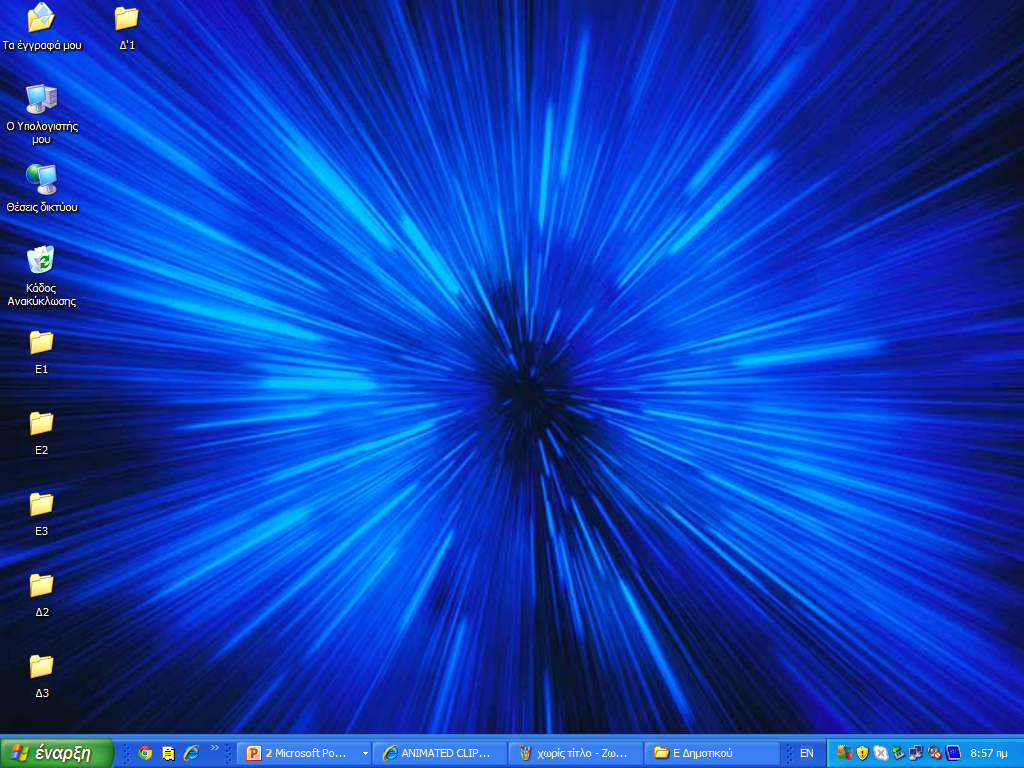 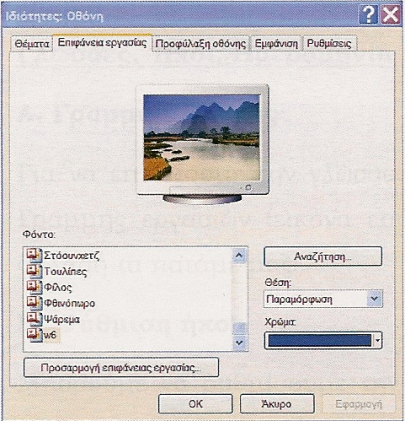 Κάνουμε κλικ στην καρτέλα Επιφάνεια Εργασίας
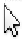 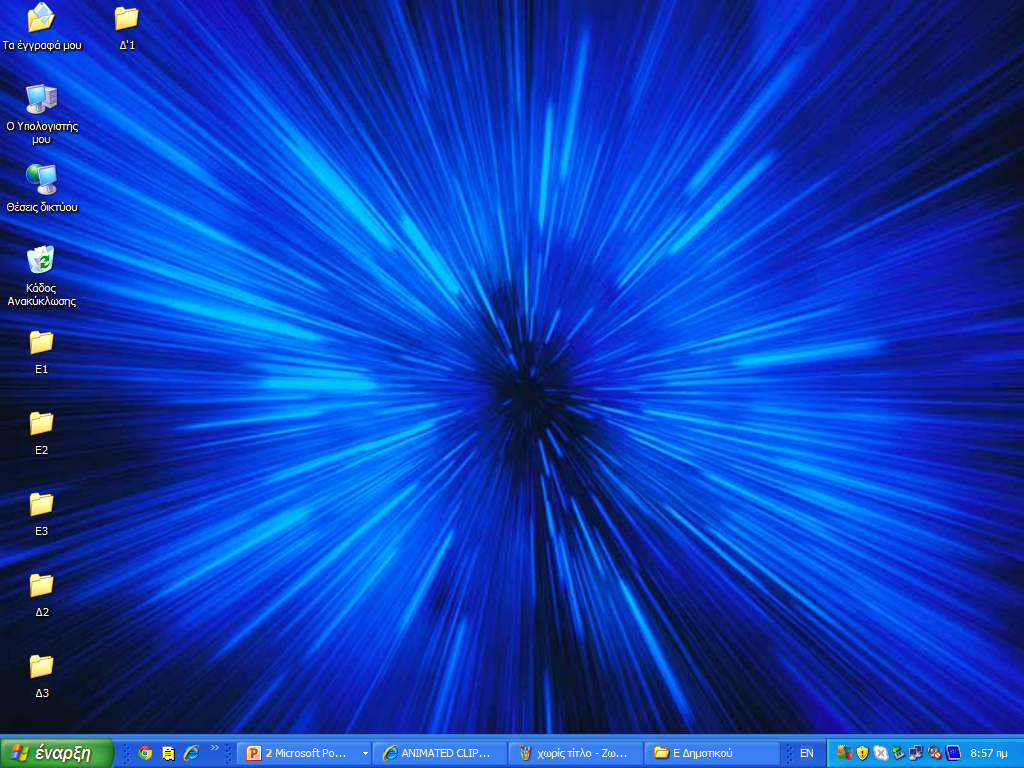 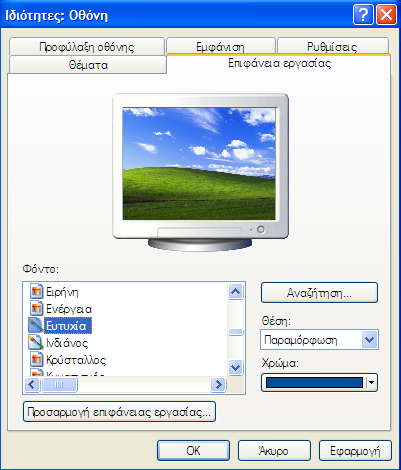 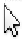 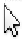 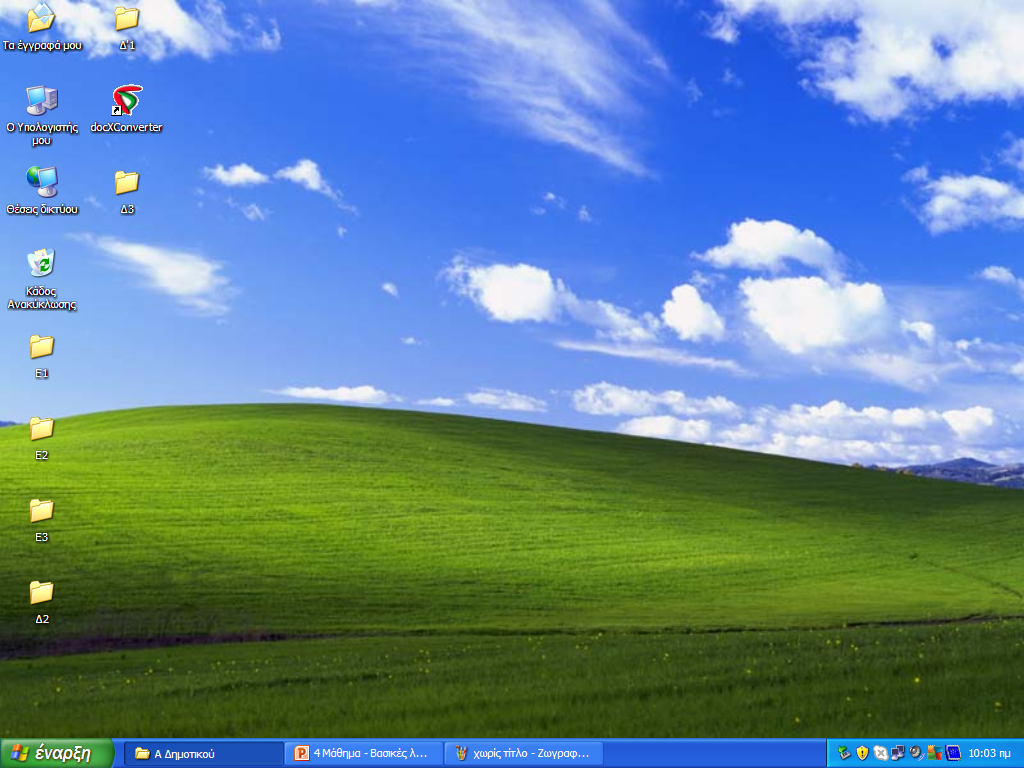 ΑΣ ΑΝΟΙΞΟΥΜΕ ΤΟ EXCEL
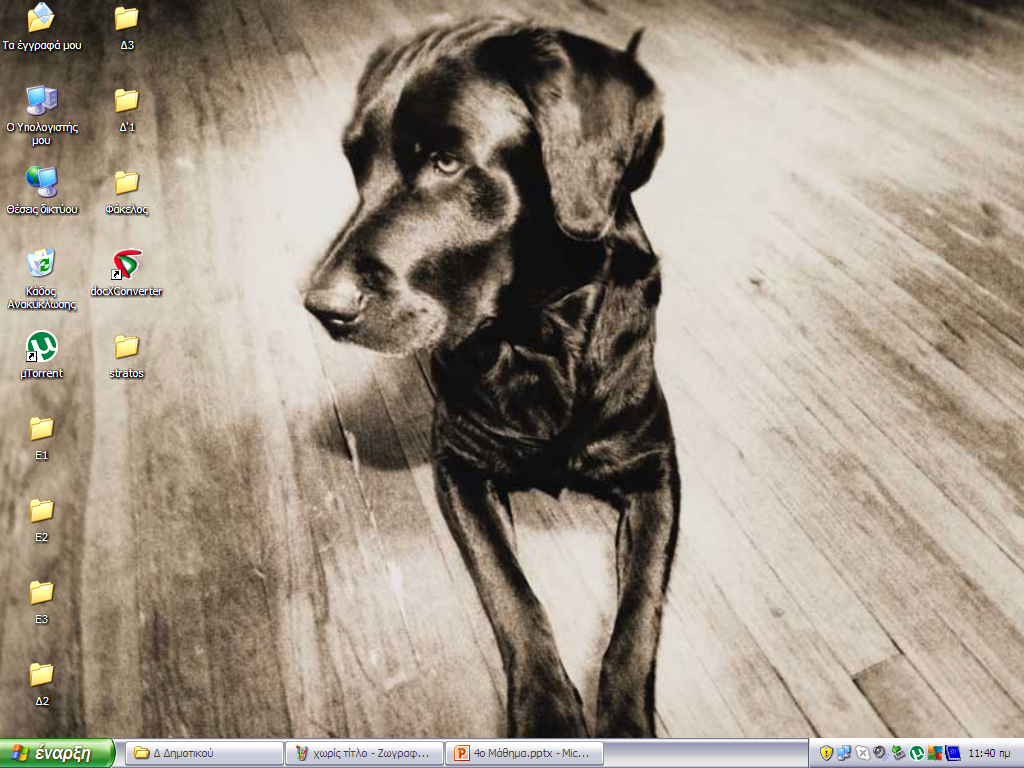 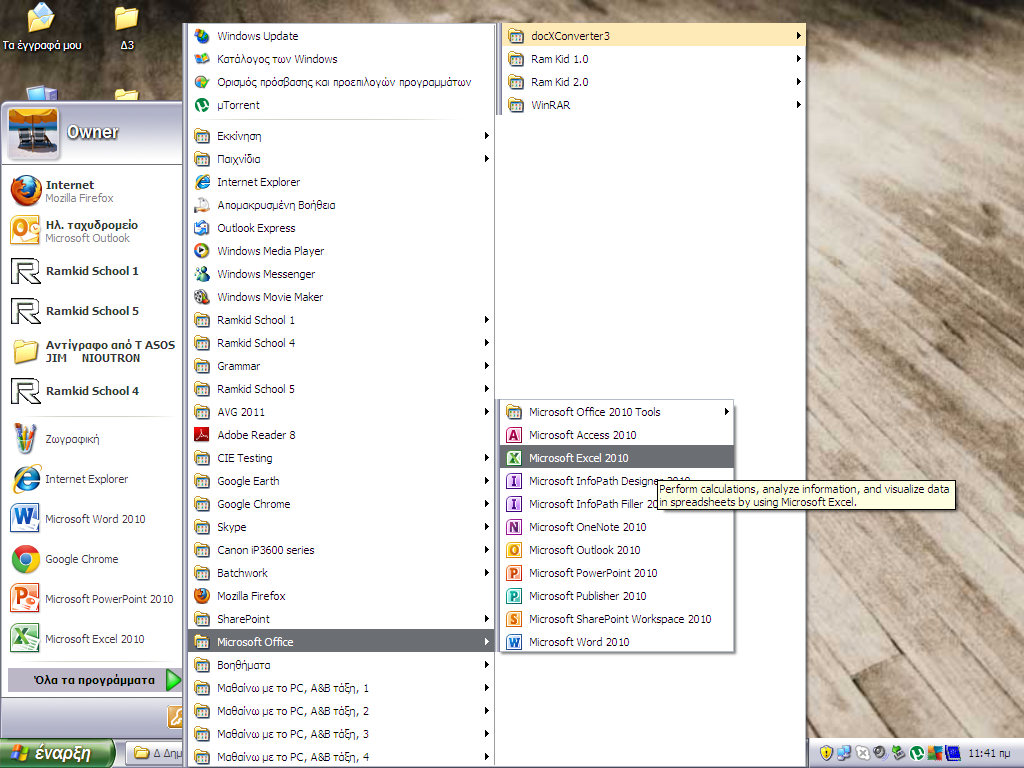 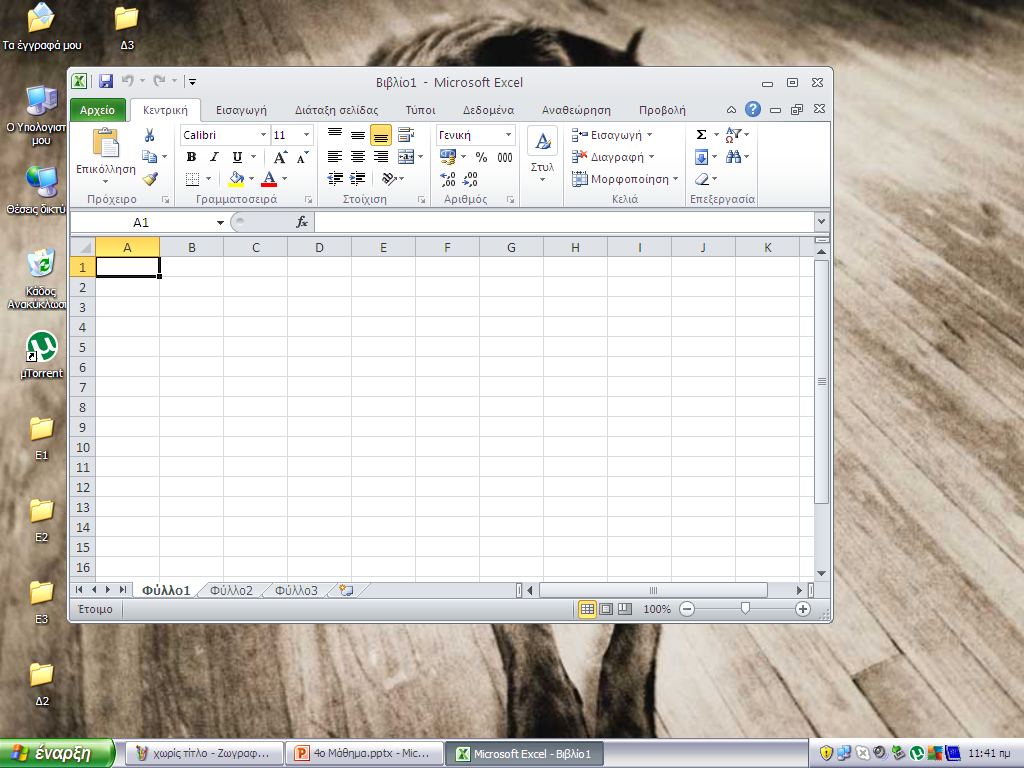 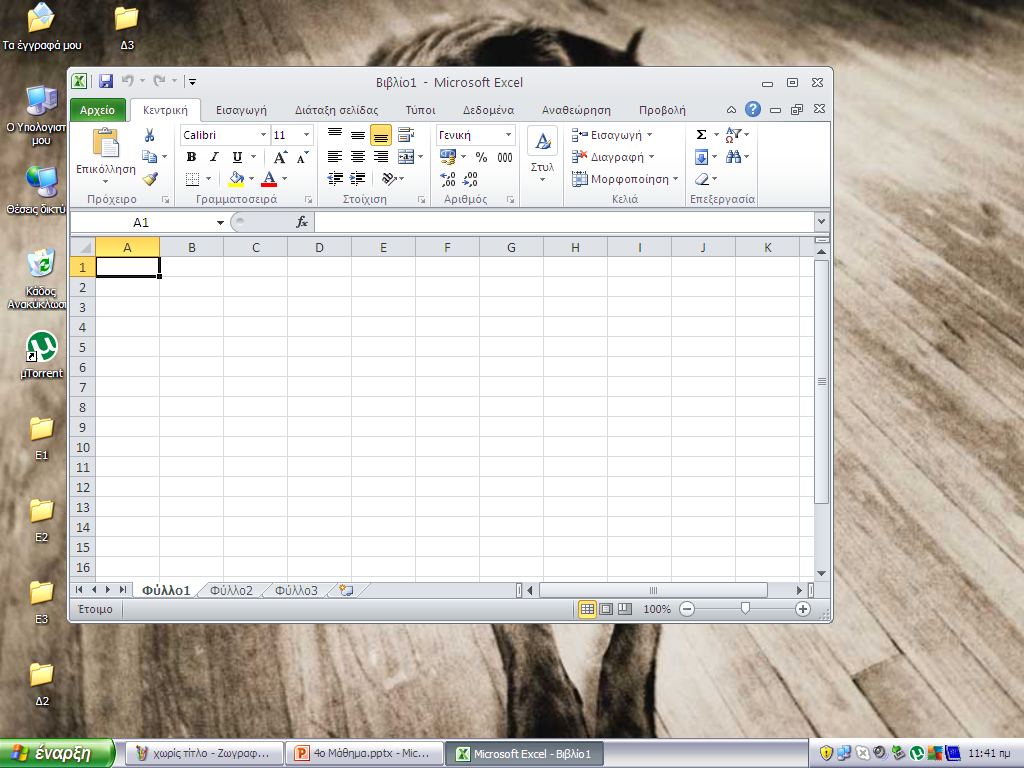 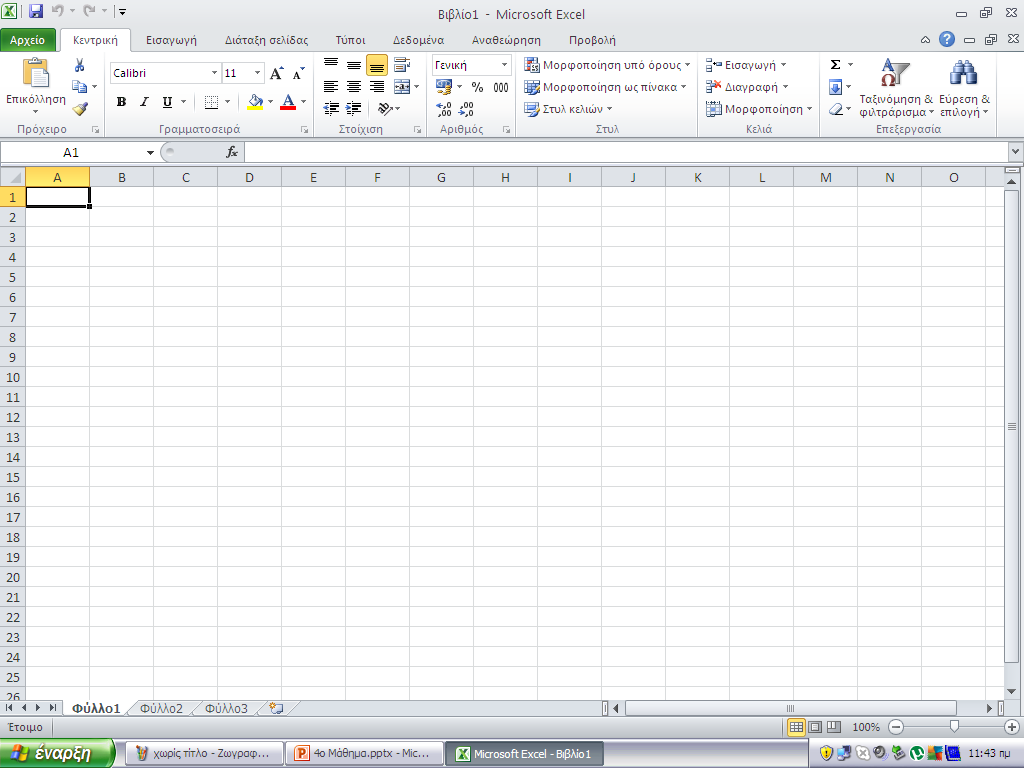 ΒΑΣΙΚΑ ΣΗΜΕΙΑ ΠΑΡΑΘΥΡΟΥ
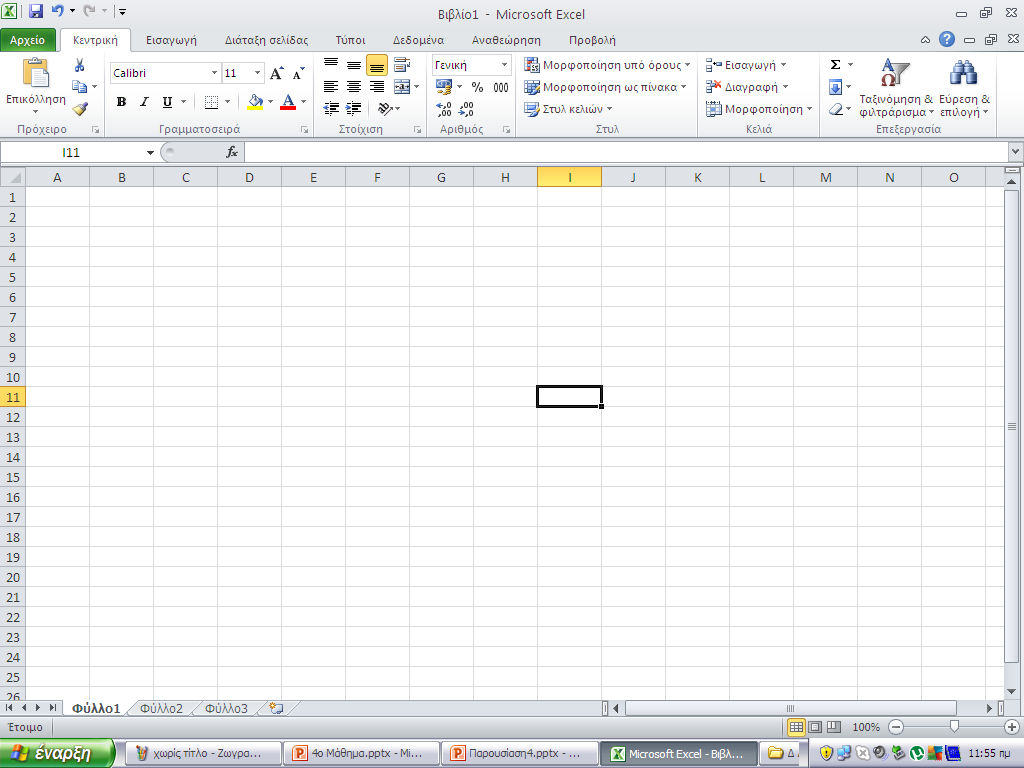 ????????????
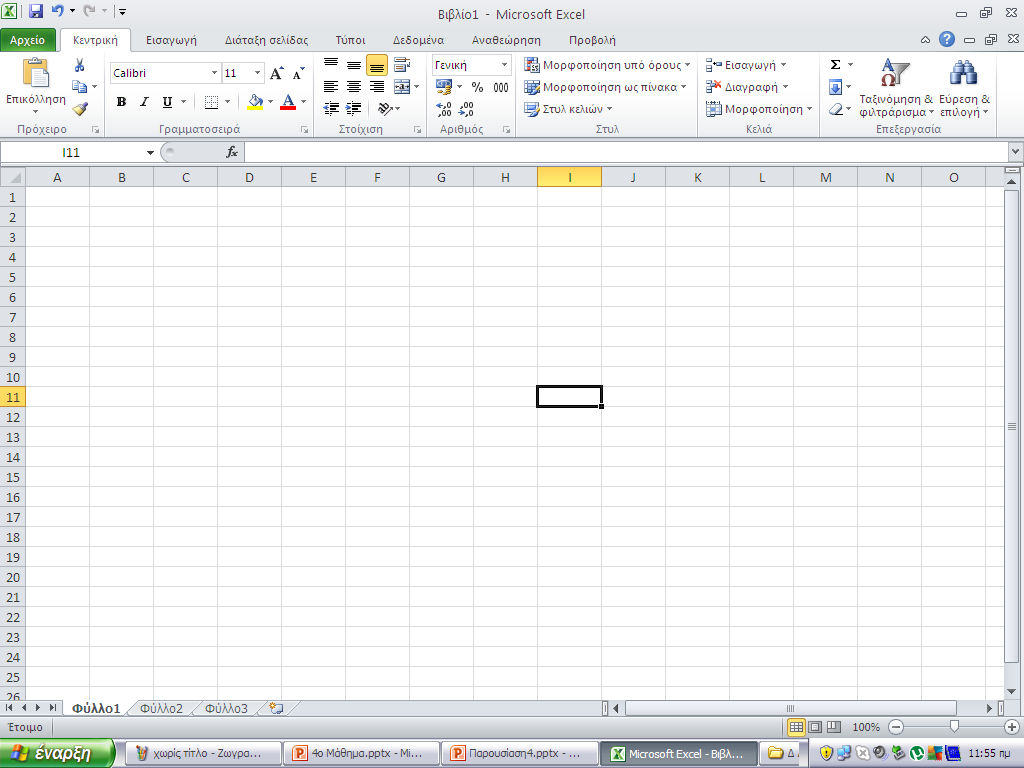 Γραμμή Τίτλου
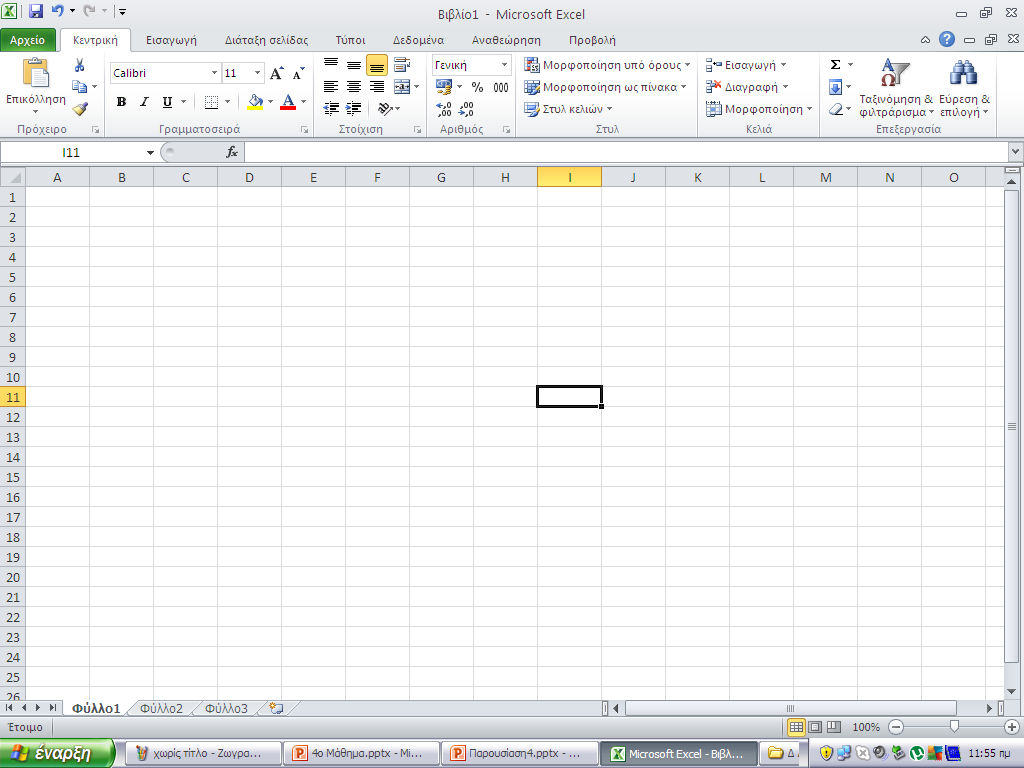 Γραμμή Τίτλου
?????????????
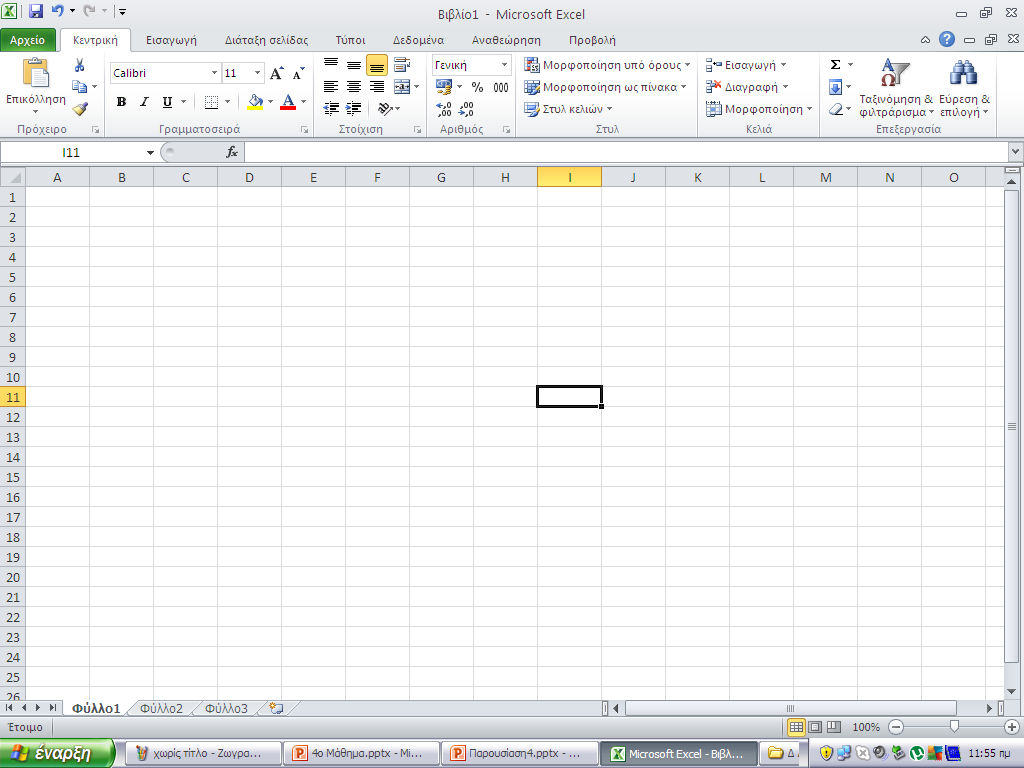 Γραμμή Τίτλου
Γραμμή Μενού
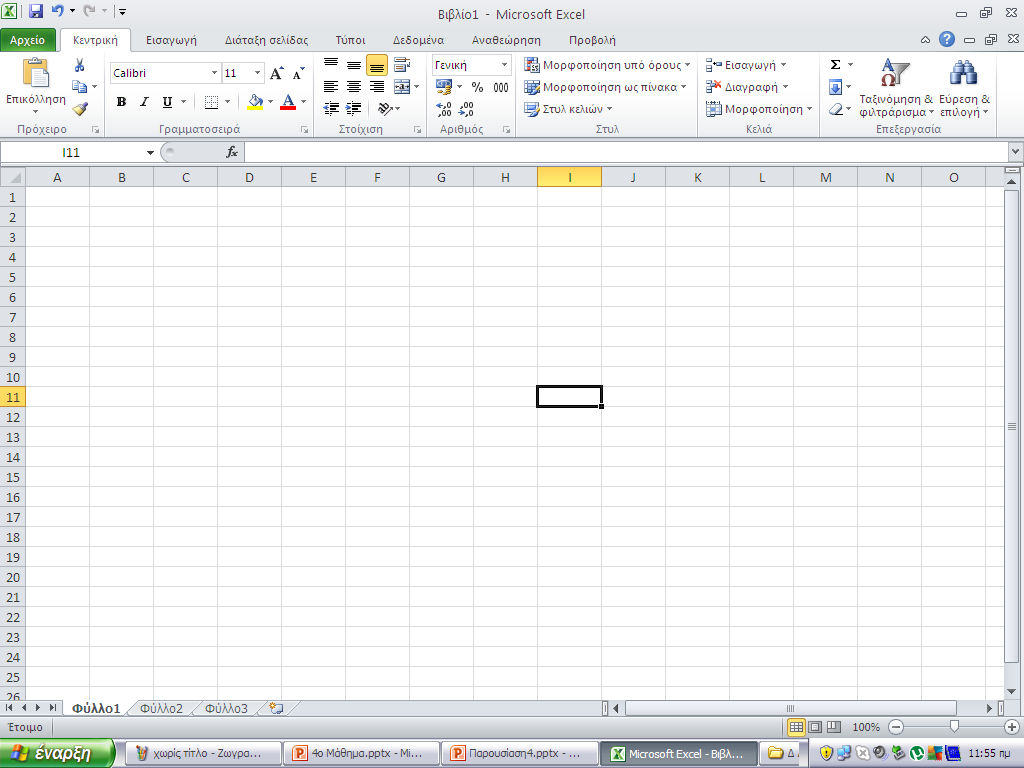 Γραμμή Τίτλου
Γραμμή Μενού
??????????????
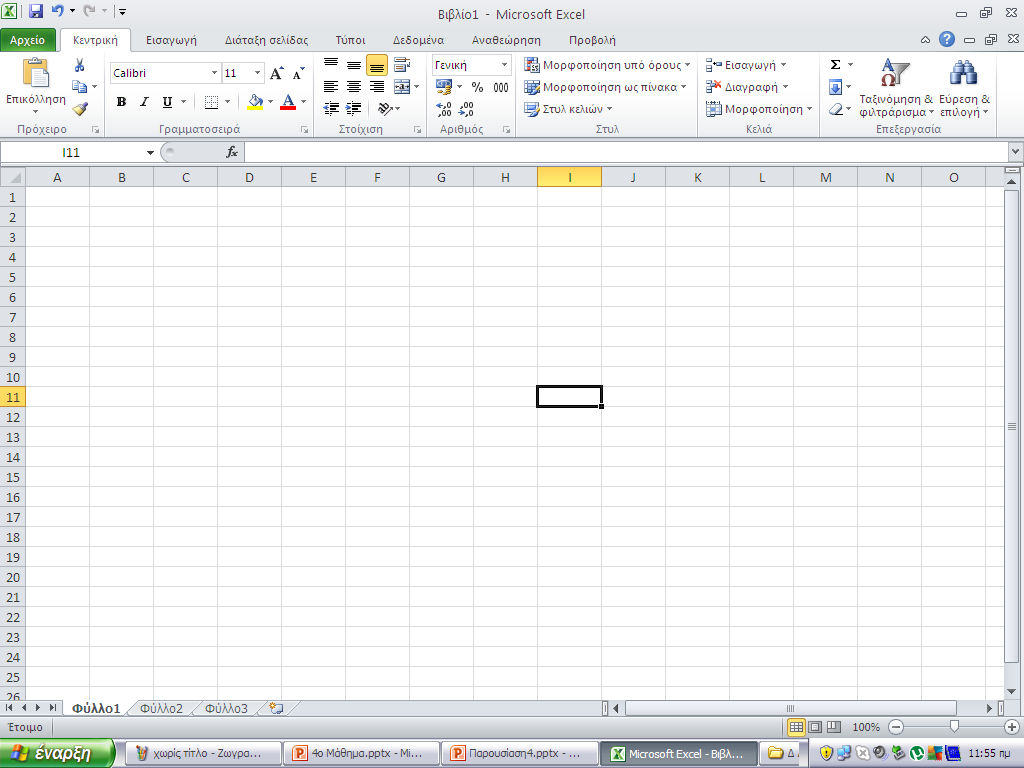 Γραμμή Τίτλου
Γραμμή Μενού
Ενεργό Κελί
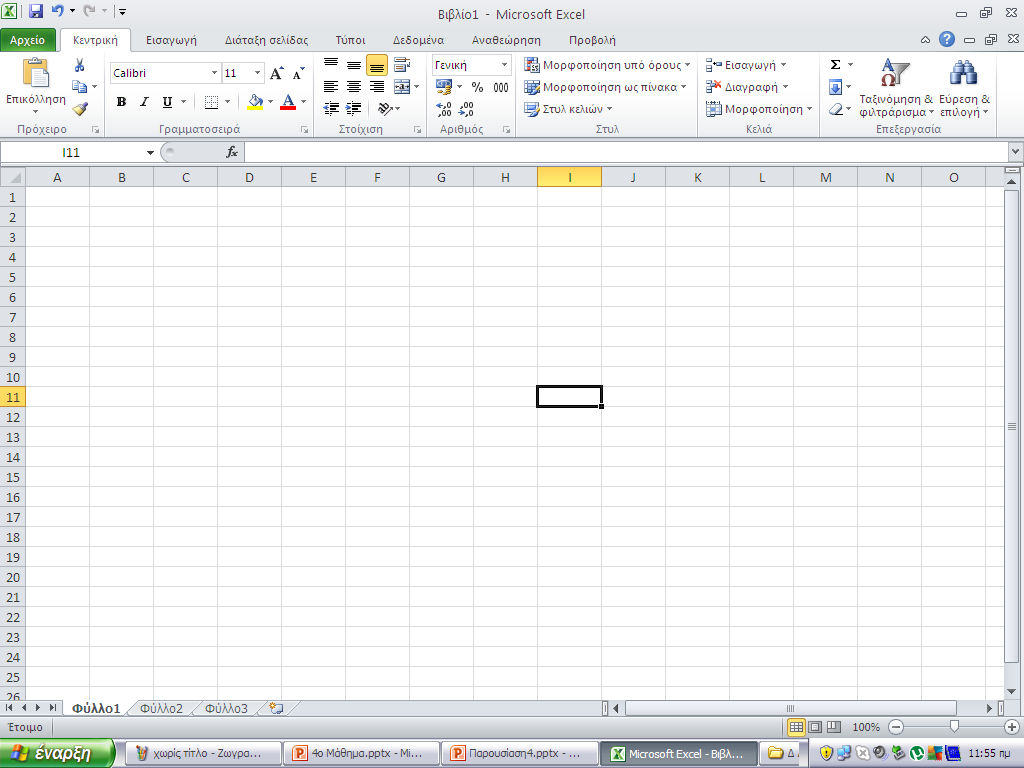 Γραμμή Τίτλου
Γραμμή Μενού
Επικεφαλίδα στήλης
?????????????
Ενεργό Κελί
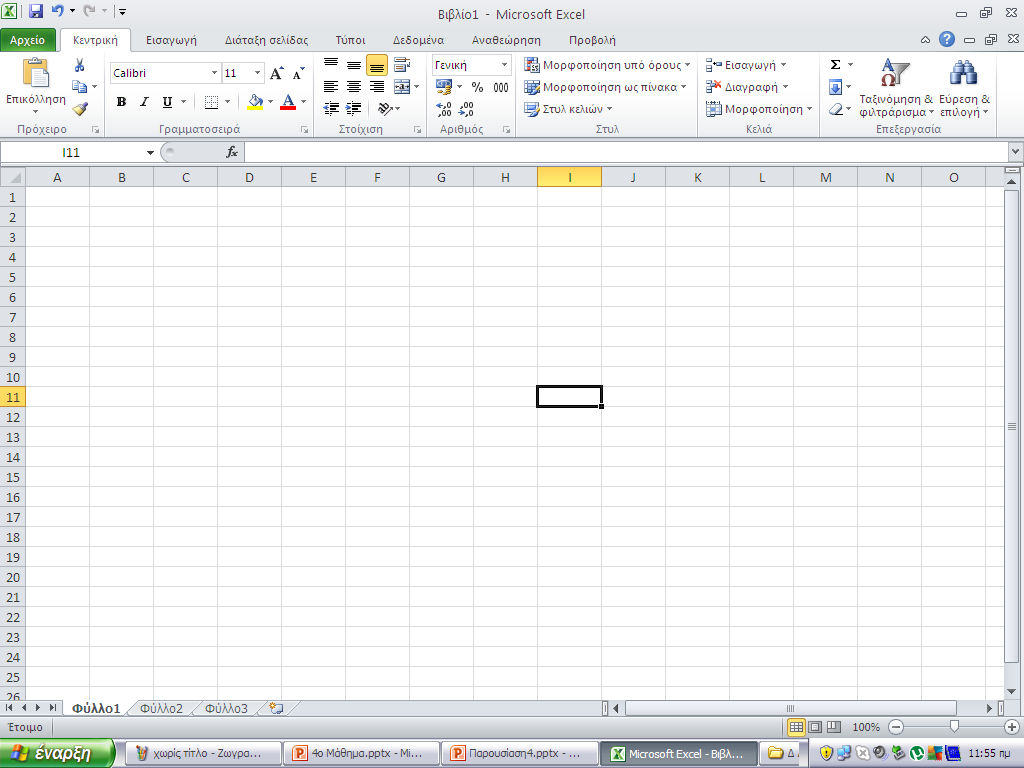 Γραμμή Τίτλου
Γραμμή Μενού
Επικεφαλίδα στήλης
Επικεφαλίδα γραμμής
Ενεργό Κελί
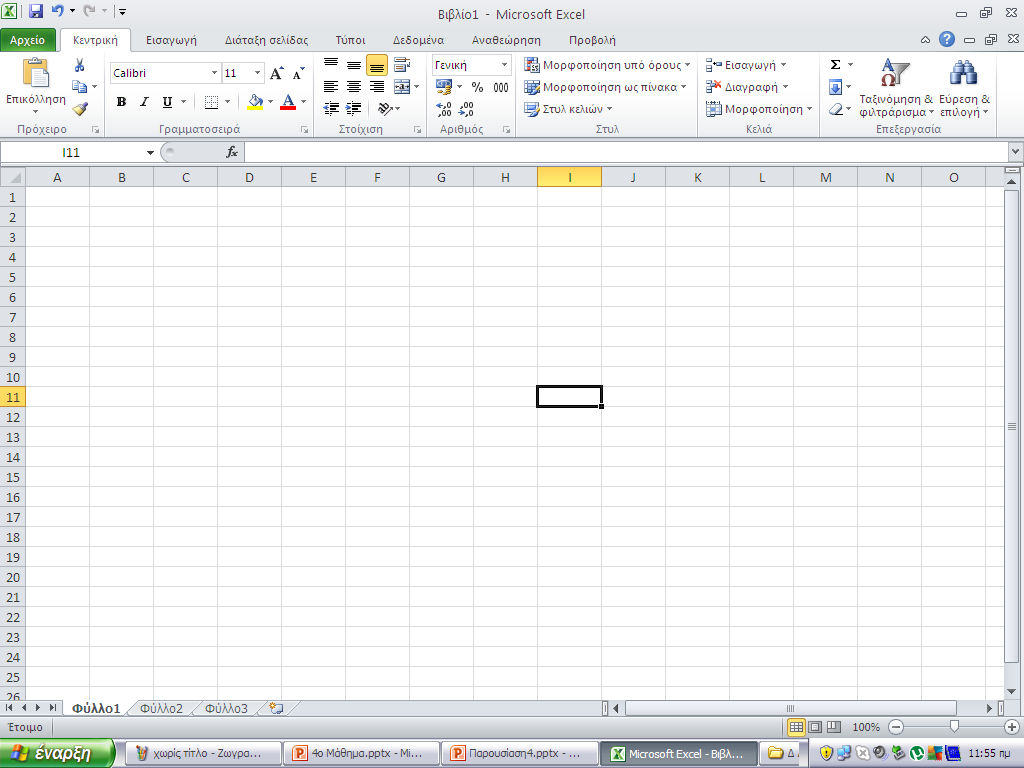 Γραμμή Τίτλου
Γραμμή Μενού
Επικεφαλίδα στήλης
Επικεφαλίδα γραμμής
Ενεργό Κελί
?????????????
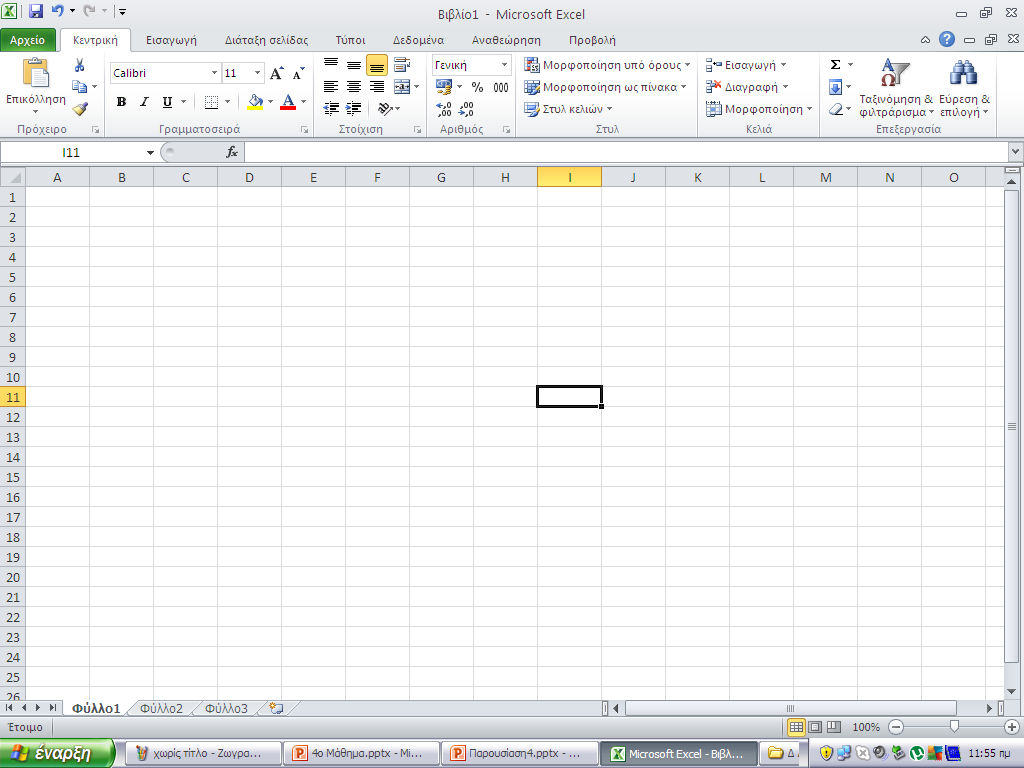 Γραμμή Τίτλου
Γραμμή Μενού
Επικεφαλίδα στήλης
Επικεφαλίδα γραμμής
Ενεργό Κελί
Γραμμή κατάστασης
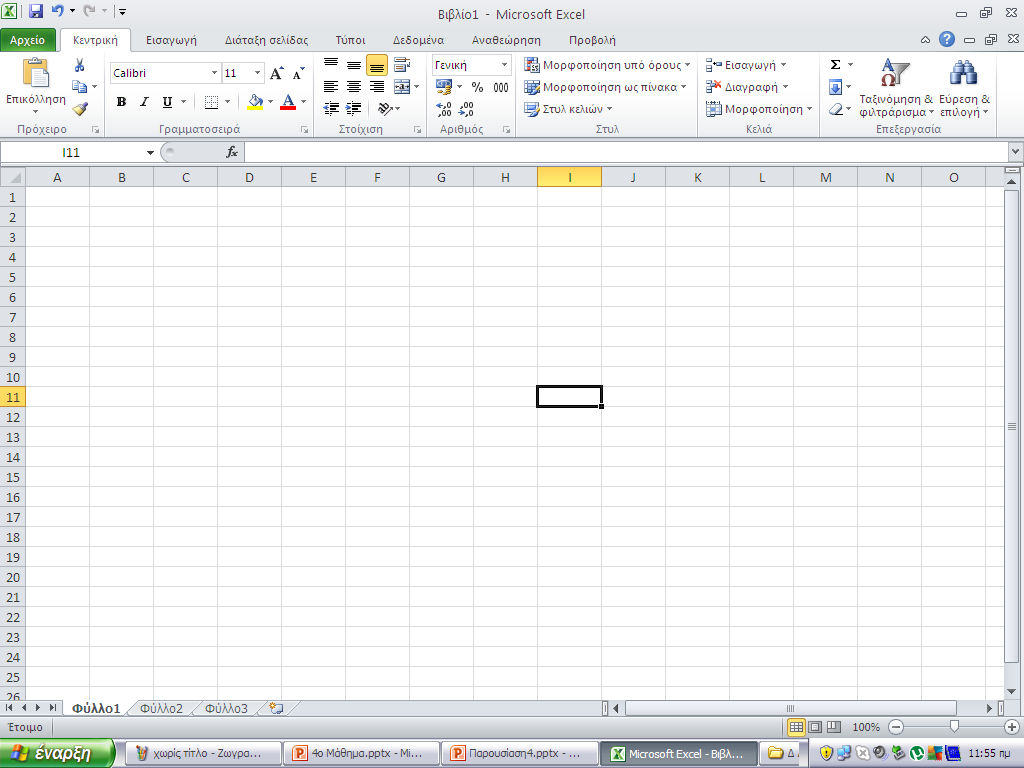 Γραμμή Τίτλου
Γραμμή Μενού
Επικεφαλίδα στήλης
???????????
Επικεφαλίδα γραμμής
Ενεργό Κελί
Γραμμή κατάστασης
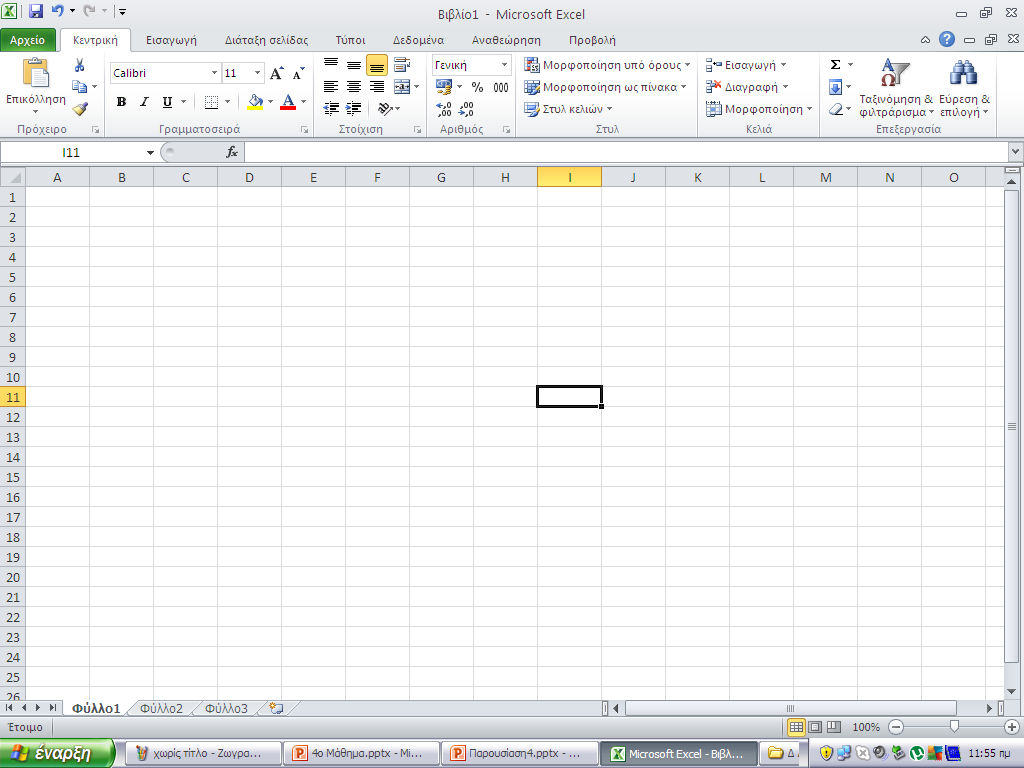 Γραμμή Τίτλου
Γραμμή Μενού
Επικεφαλίδα στήλης
Διεύθυνση Ενεργού κελιού
Επικεφαλίδα γραμμής
Ενεργό Κελί
Γραμμή κατάστασης
Γραμμή Τίτλου
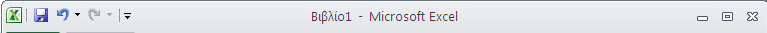 ??????????????
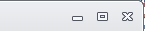 Κλείσιμο παραθύρου
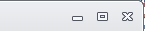 ??????????????
Κλείσιμο παραθύρου
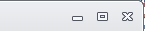 Μεγιστοποίησηπαραθύρου
Κλείσιμο παραθύρου
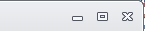 ???????????
Μεγιστοποίησηπαραθύρου
Κλείσιμο παραθύρου
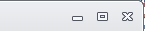 Ελαχιστοποίησηπαραθύρου
Μεγιστοποίησηπαραθύρου
Κλείσιμο παραθύρου
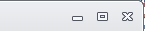 Ελαχιστοποίησηπαραθύρου
Μεγιστοποίησηπαραθύρου
Κλείσιμο παραθύρου
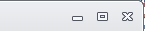 ΑΠΟΘΗΚΕΥΣΗ
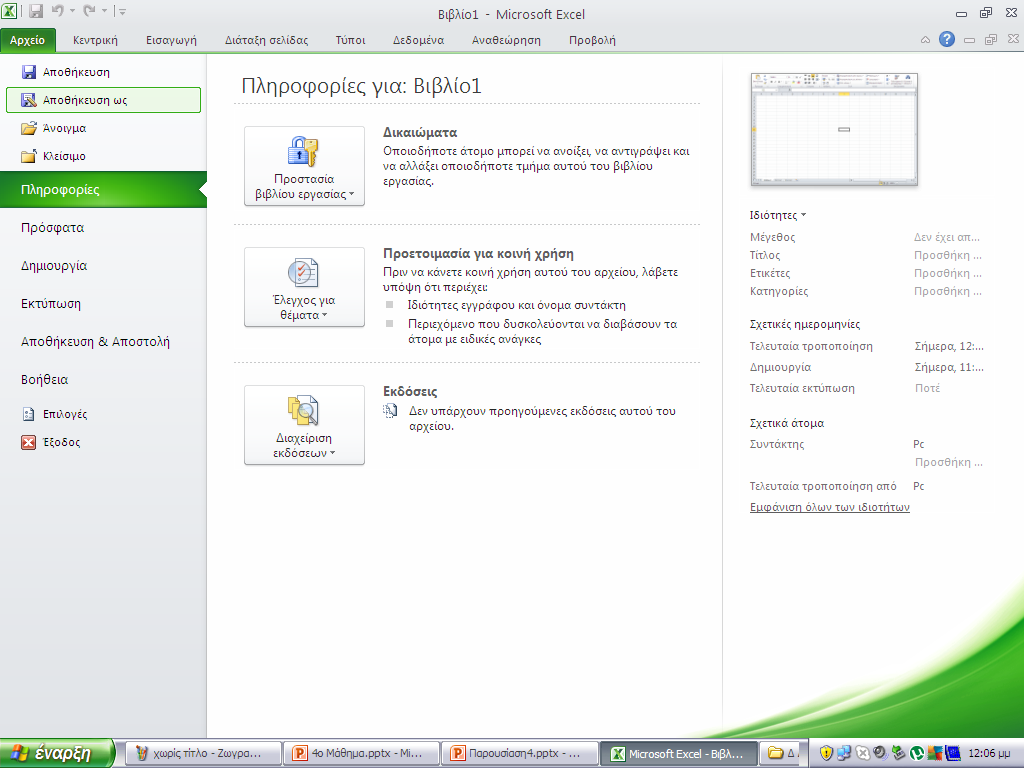 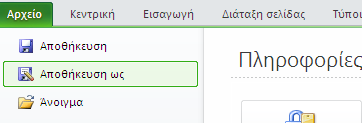 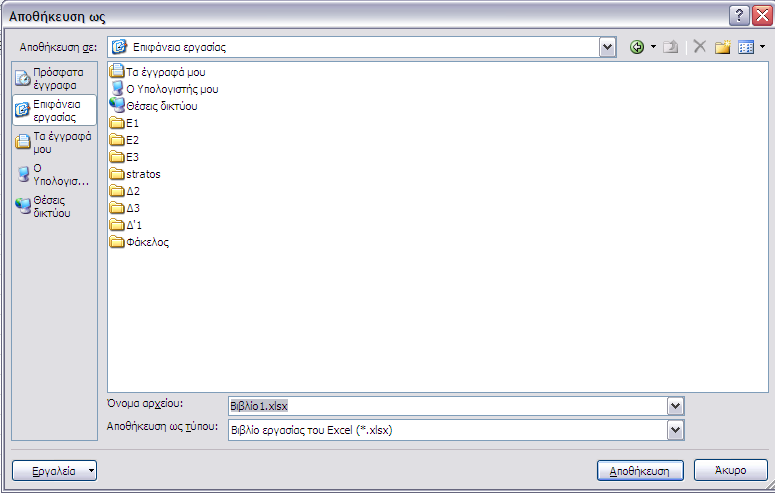 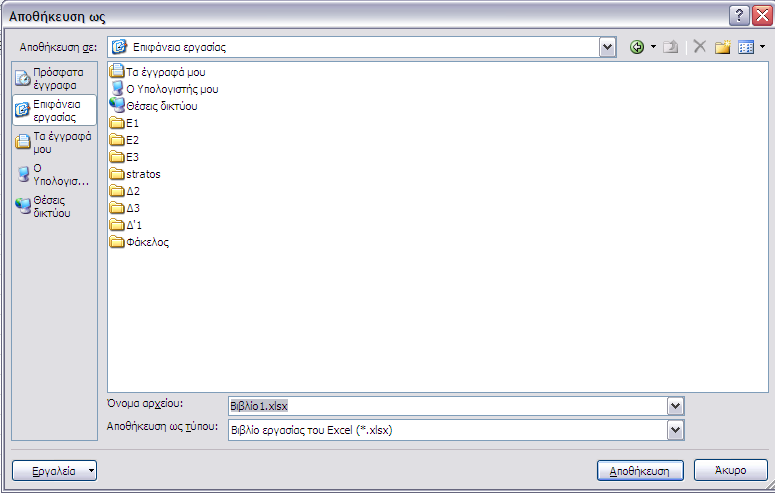 Τοποθεσία Αποθήκευσης
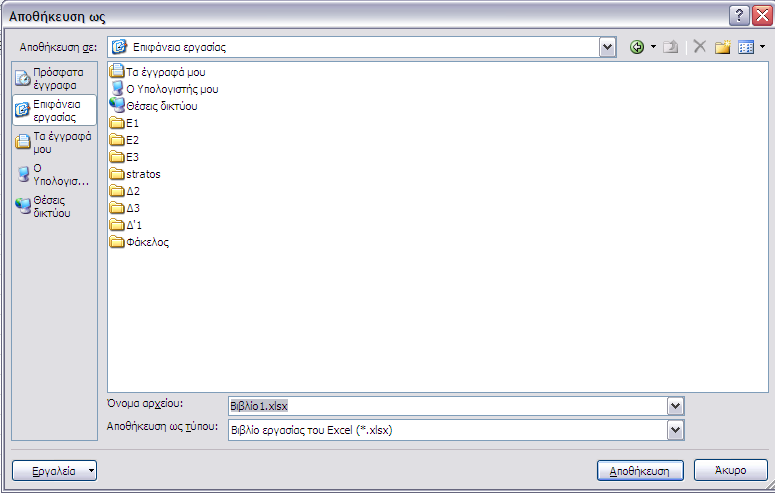 Τοποθεσία Αποθήκευσης
Όνομα Αρχείου
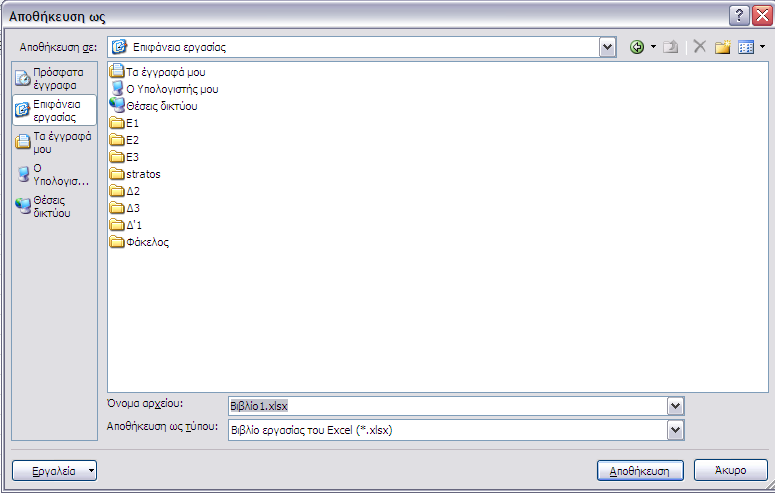 Τοποθεσία Αποθήκευσης
Πατάω αποθήκευση
Όνομα Αρχείου
ΤΕΛΟΣ ΠΑΡΟΥΣΙΑΣΗΣ